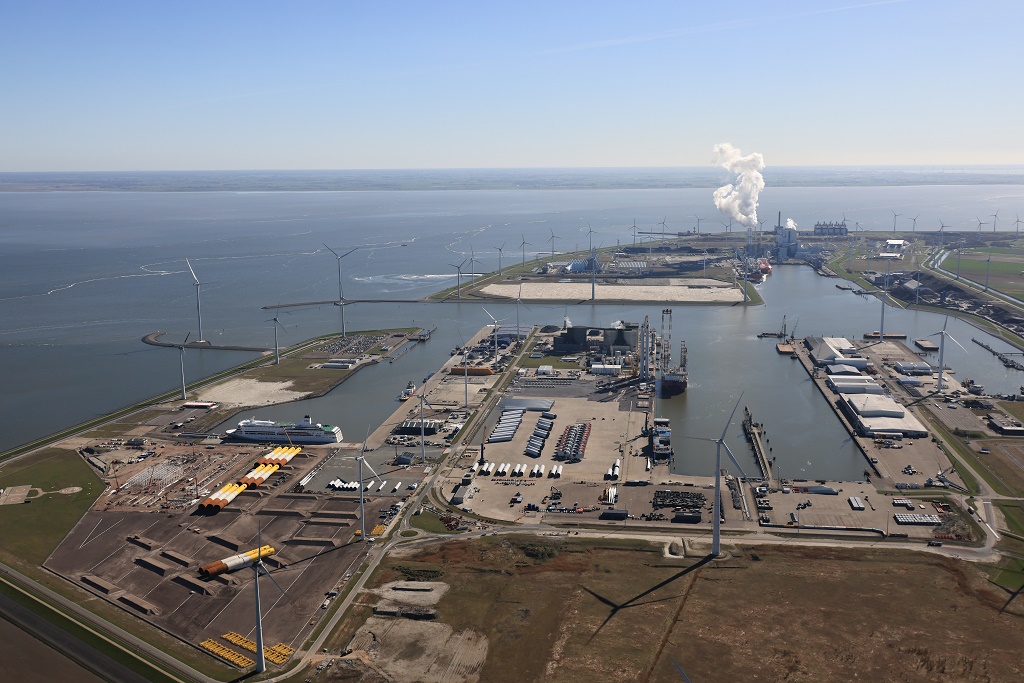 Welkom omwonenden Eemshaven

Informatiebijeenkomst | Oudeschip, 11 mei
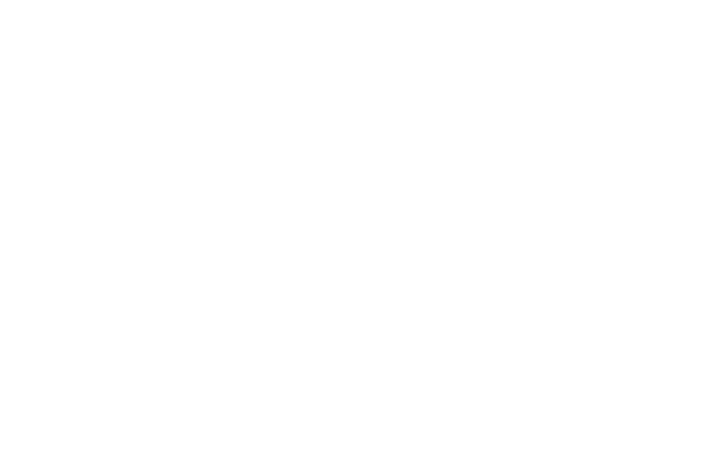 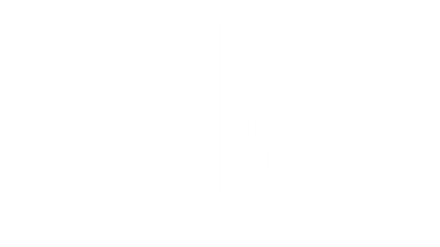 Cas König | CEO Groningen Seaports
Terugkoppeling vorige bijeenkomst
● Investering in wegen 
● ‘s Avonds geluidsoverlast van cruiseschip 
● Gebruik schroefpalen of drukpalen in plaats van heipalen
● Wordt het niet tijd voor een bedrijfsbrandweer? 
● In hoeverre is de regionale brandweer op de hoogte van de ontwikkelingen in de Eemshaven?
Eemshaven - 1973
Leads - initiatieven Delfzijl
[Speaker Notes: 1973. You can see that the port is pretty much stuck to the coast (point to the coast line left on the picture). You can also see that it was built where the water was deep. Top right in the picture we see the island of Borkum and all the water that is dark blue is deep water. 

You build a port by spraying sand This is done with a special vessel, a dredging vessel. This vessel sucks the sand from the seabed and sprays it back somewhere else until the water has disappeared. 

The first business that was built in Eemshaven was a power station. You can see it at the bottom of the photo and to the left the cooling water inlet. This power station was later expanded with a second power station, and in total it is 2400 Megawatt in installed capacity. That makes it the largest gas-fired power station on the Continent.

About Megawatts, imagine 1 light bulb of 100 watt. This power station can provide enough power for 24 million of those light bulbs.]
Eemshaven - 1973
H2
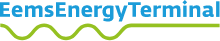 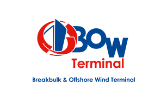 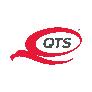 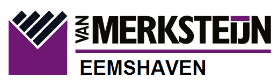 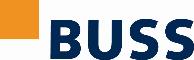 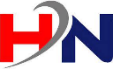 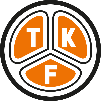 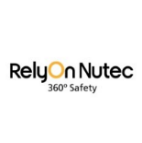 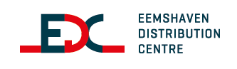 H2
CO2
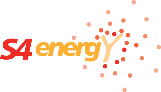 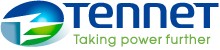 Leads - initiatieven Eemshaven
[Speaker Notes: 1973. You can see that the port is pretty much stuck to the coast (point to the coast line left on the picture). You can also see that it was built where the water was deep. Top right in the picture we see the island of Borkum and all the water that is dark blue is deep water. 

You build a port by spraying sand This is done with a special vessel, a dredging vessel. This vessel sucks the sand from the seabed and sprays it back somewhere else until the water has disappeared. 

The first business that was built in Eemshaven was a power station. You can see it at the bottom of the photo and to the left the cooling water inlet. This power station was later expanded with a second power station, and in total it is 2400 Megawatt in installed capacity. That makes it the largest gas-fired power station on the Continent.

About Megawatts, imagine 1 light bulb of 100 watt. This power station can provide enough power for 24 million of those light bulbs.]
Holland Norway Lines: terminal Eemshaven-Kristiansand afgebroken
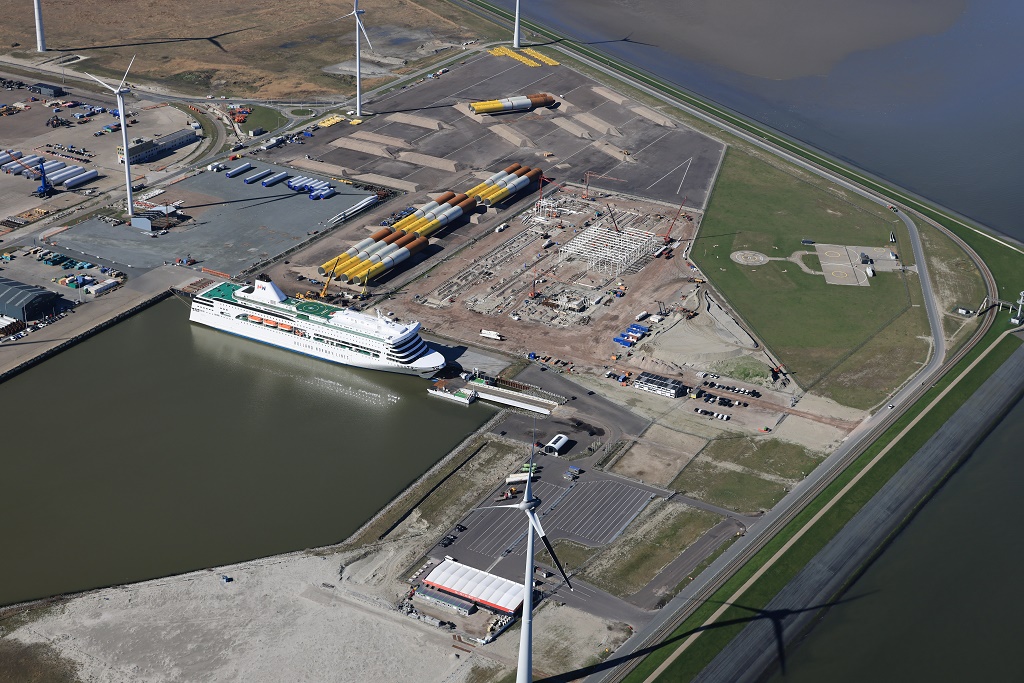 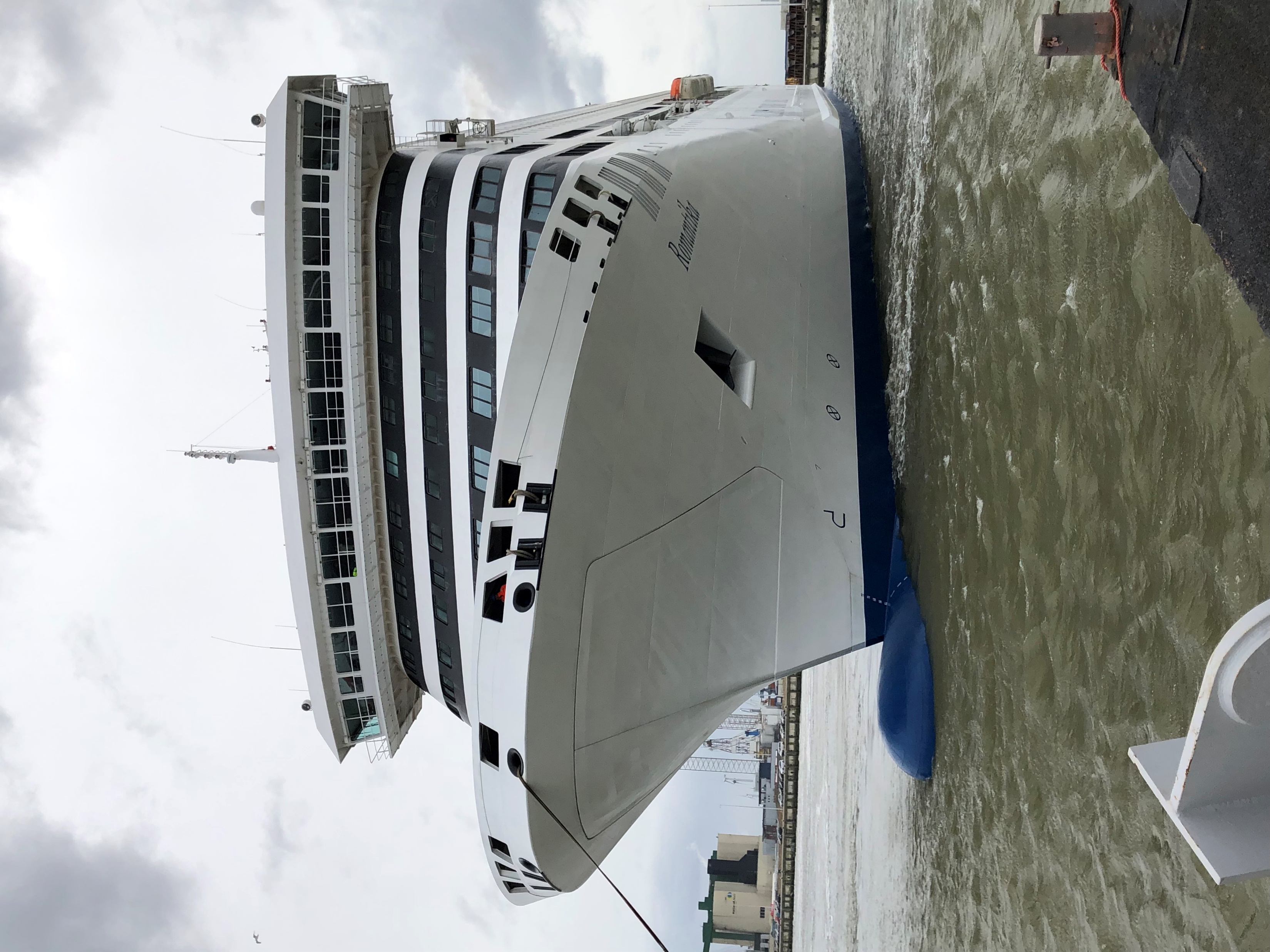 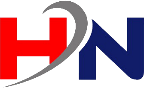 Buss Terminal Eemshaven: start 19e offshore wind project (HKN)
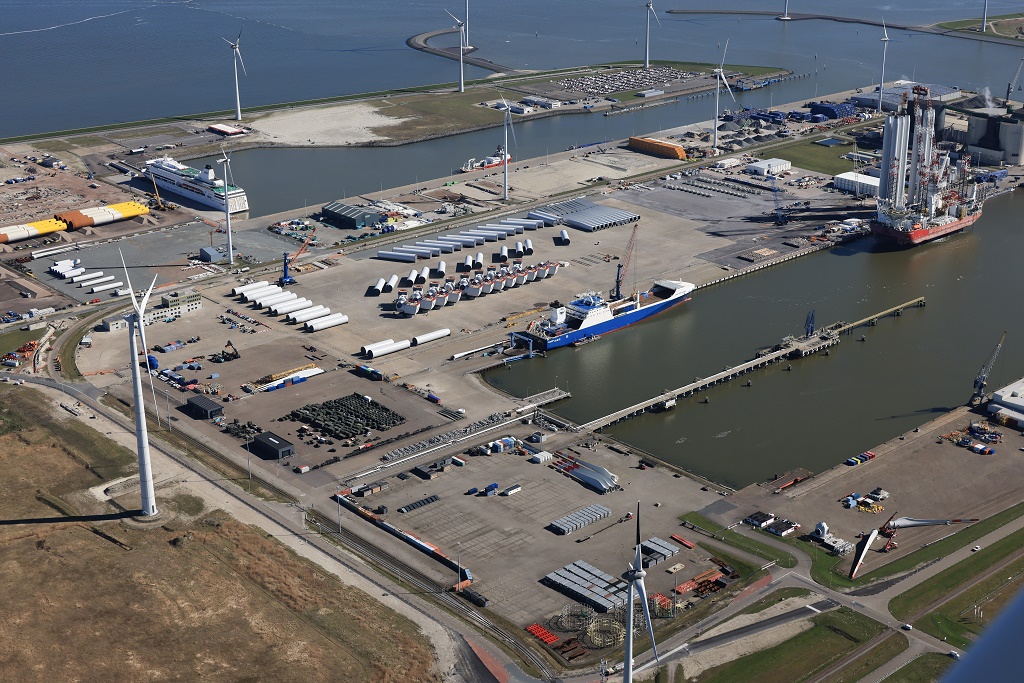 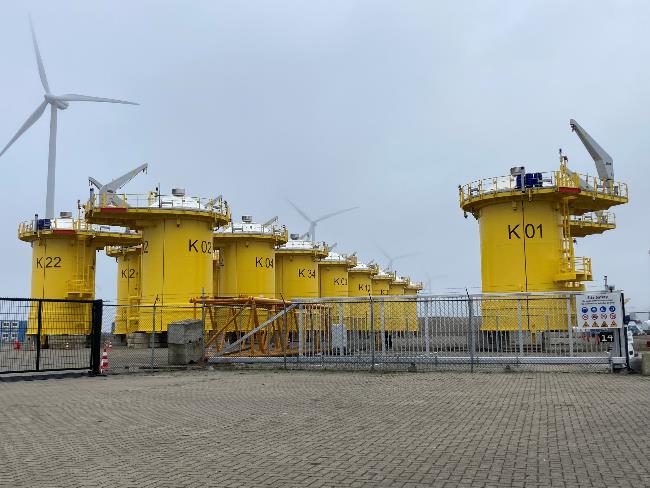 Kaskasi afgerond
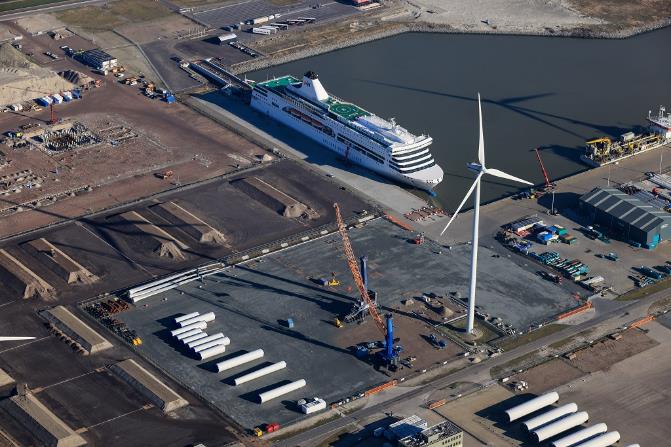 Uitbreiding (4 ha)
Nieuwbouw kantoor
Project Gode Wind 3/Borkum Riffgrund 3 | Jan de Nul
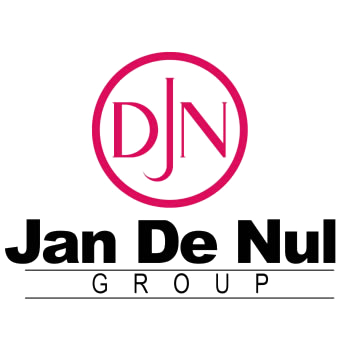 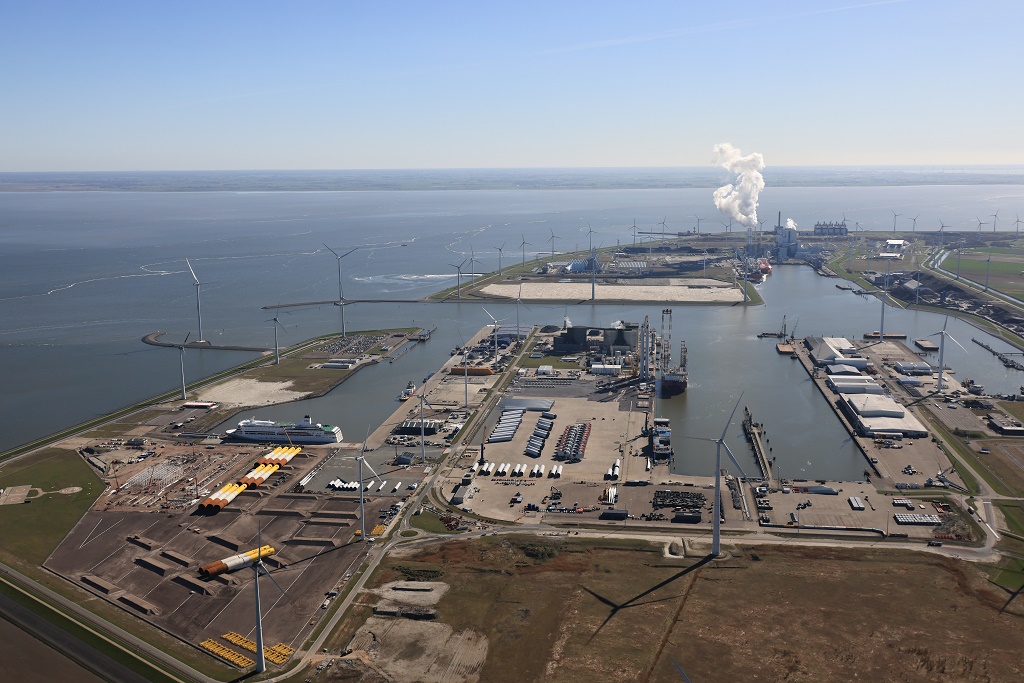 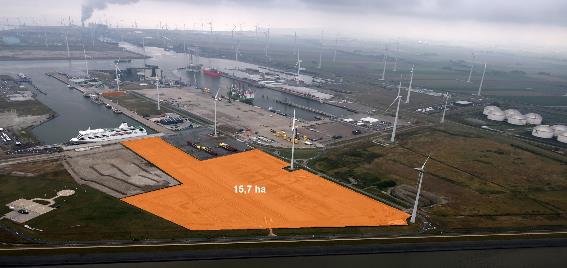 Zwaar transport: mei-dec 2023
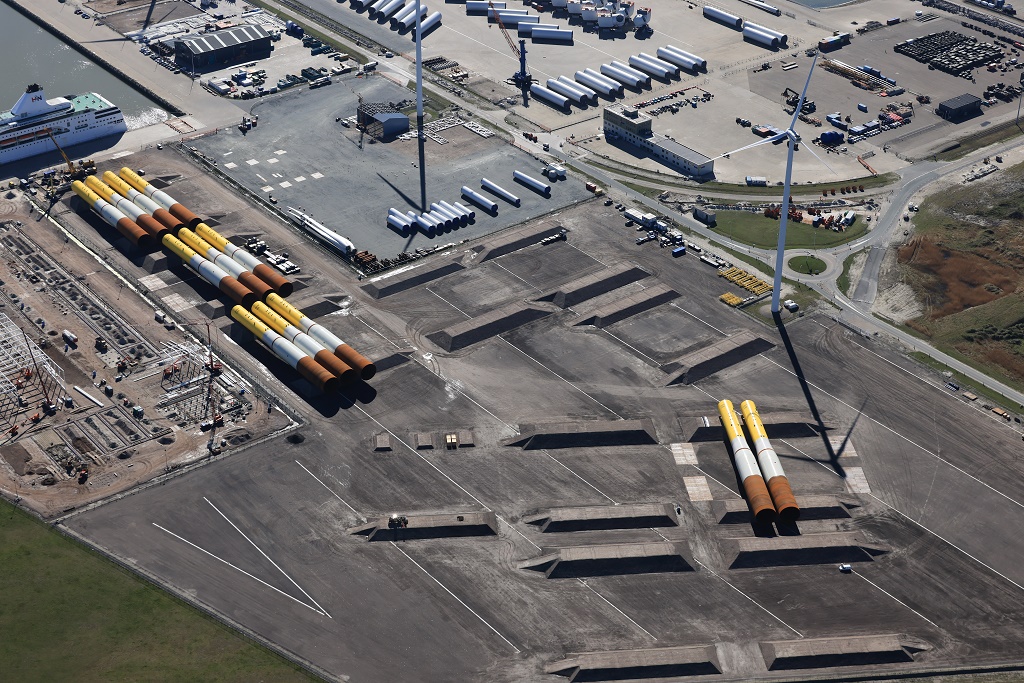 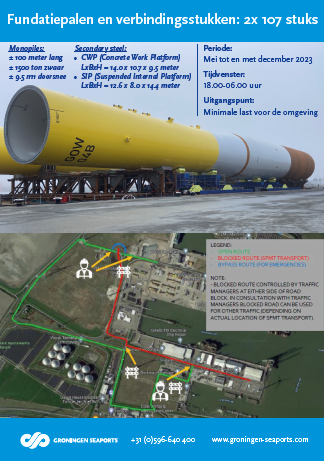 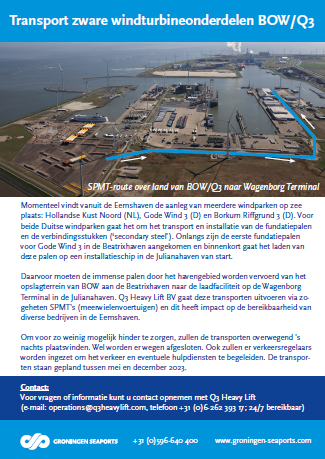 Van BOW-terrein (Beatrixhaven) naar Wagenborg Terminal (Julianahaven)
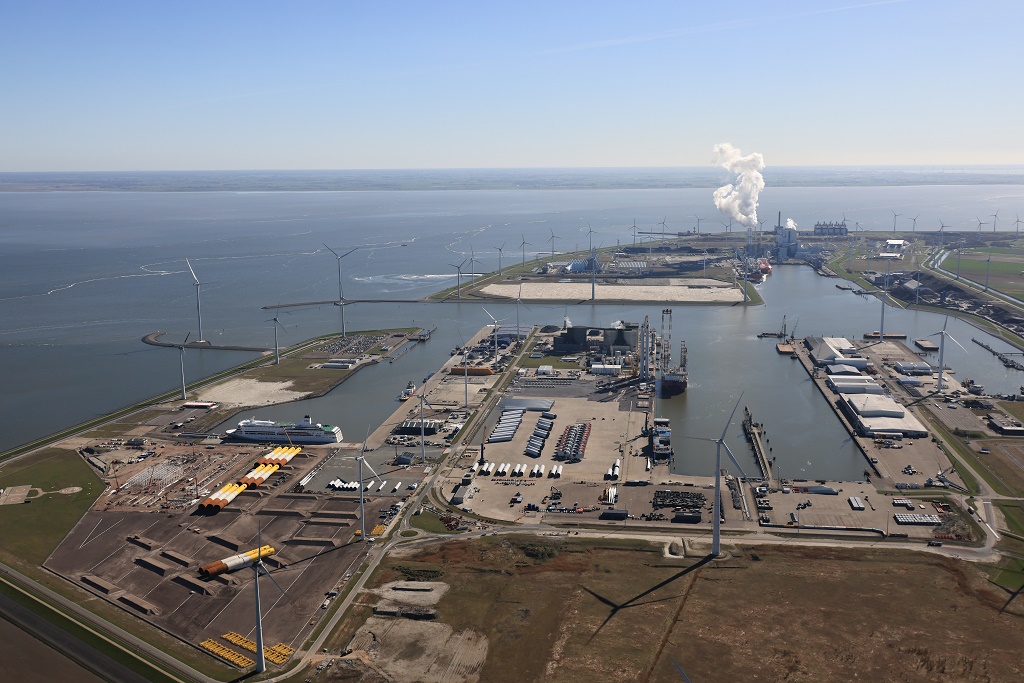 Bouw kabelfabriek TKF in volle gang
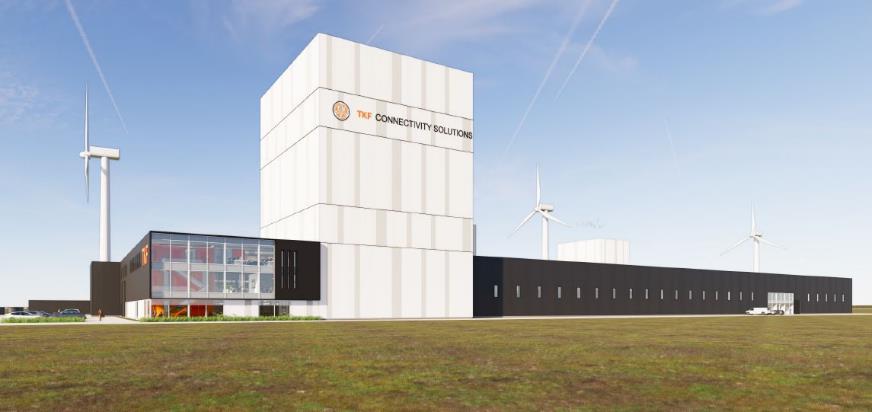 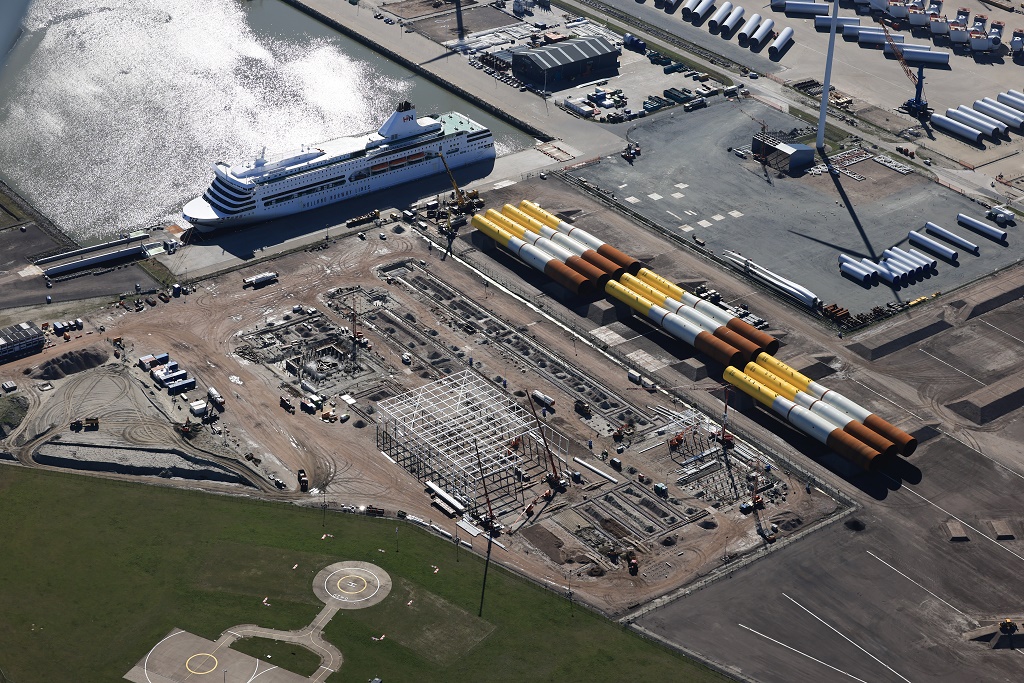 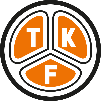 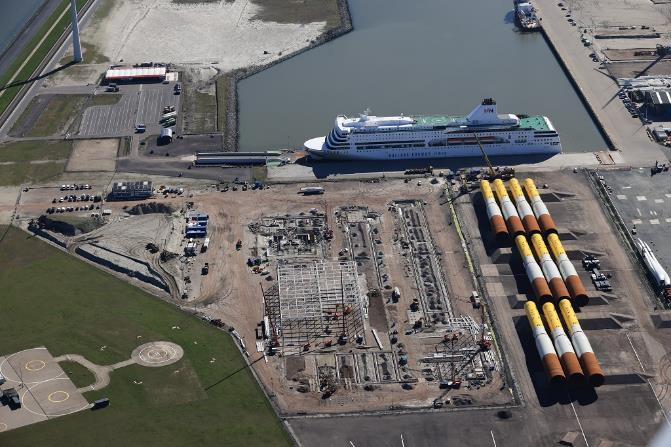 Eigen locaties voor Holemans Nederland en DHSS
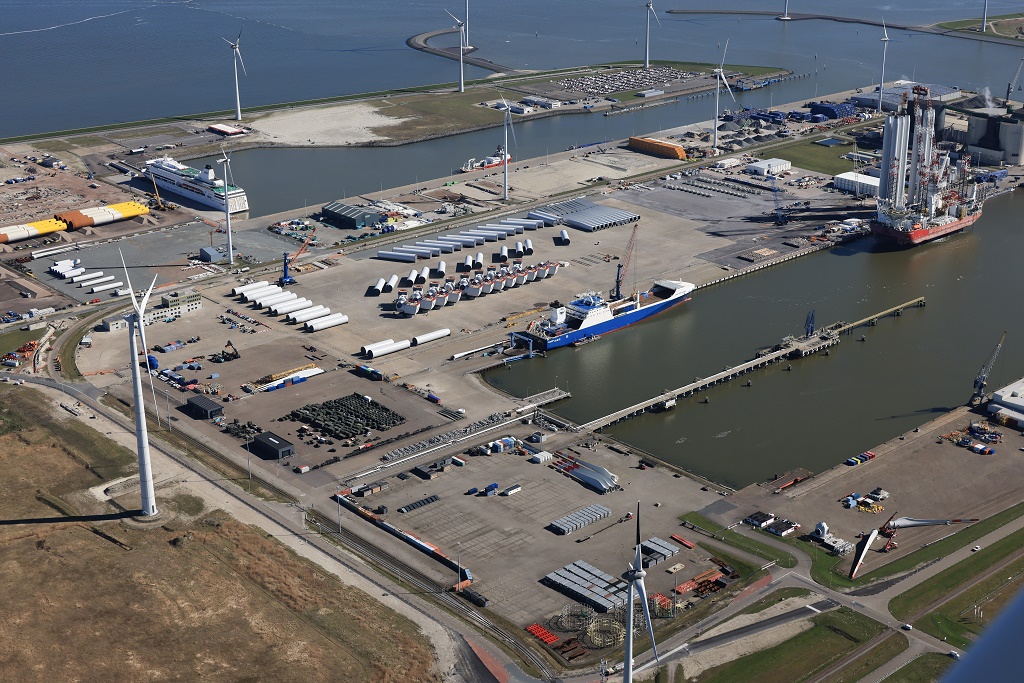 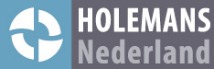 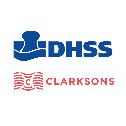 Bouw Eemshaven Distribution Centre (Necron) begonnen
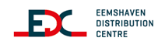 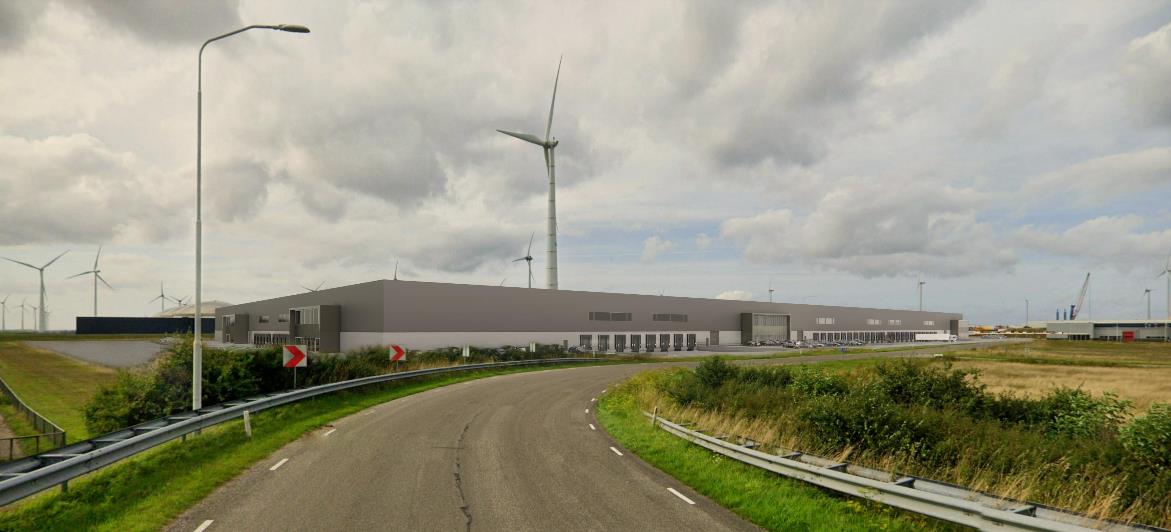 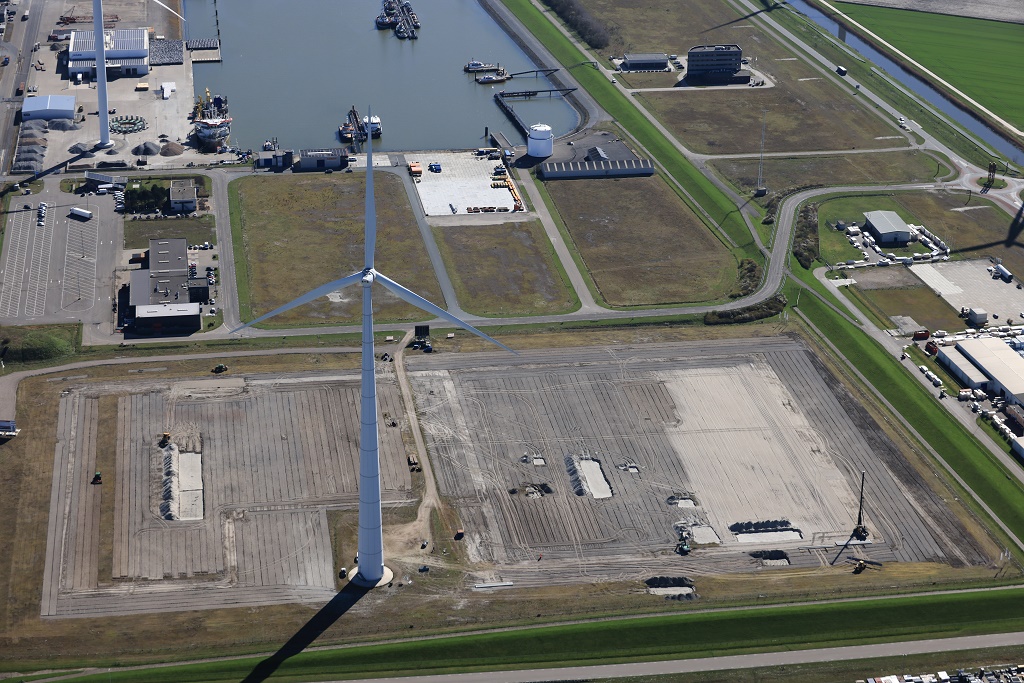 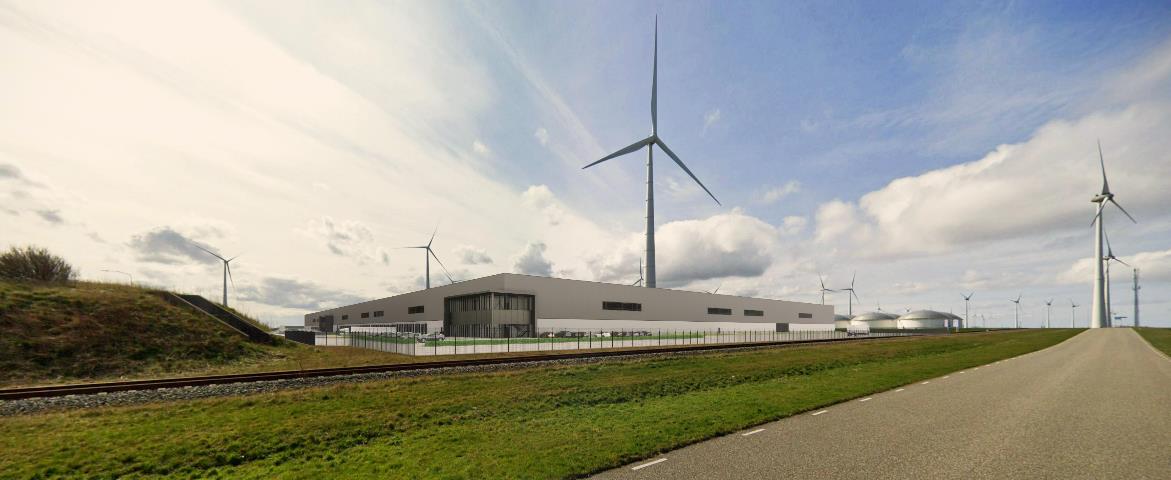 Koko Verhuur
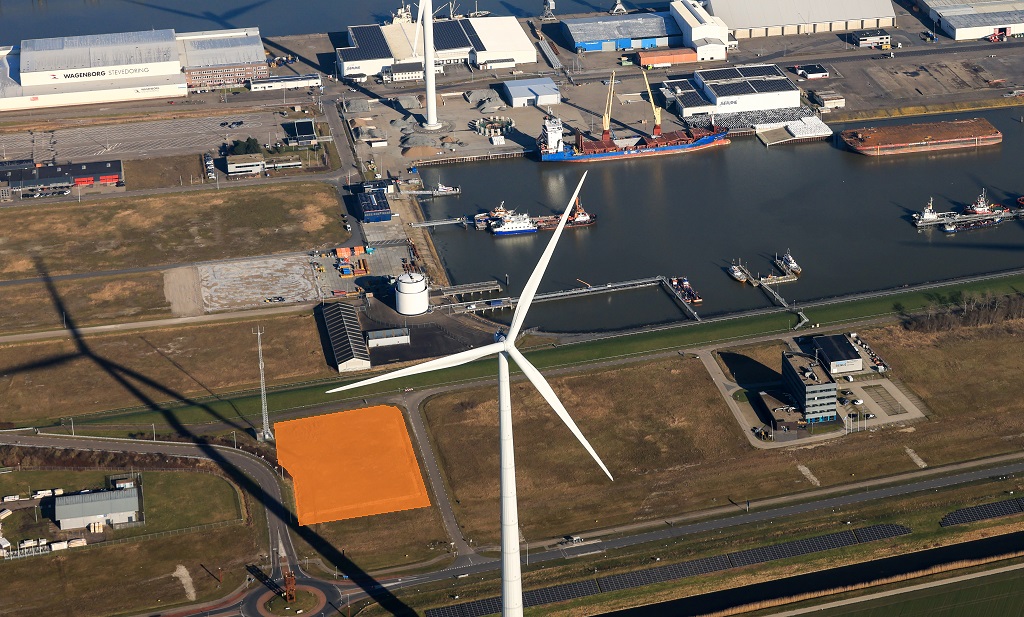 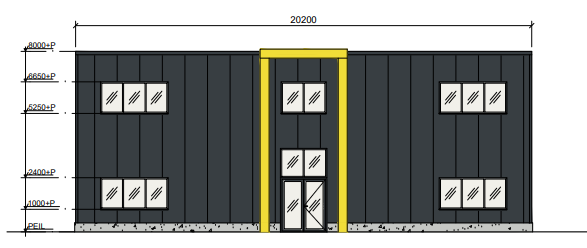 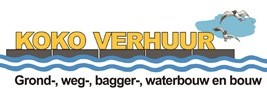 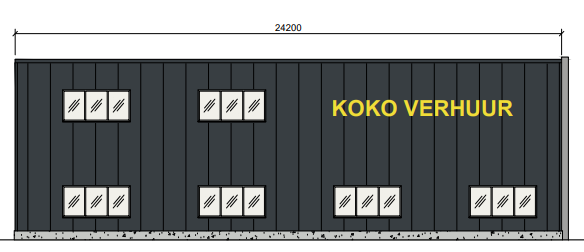 LNG Terminal Eemshaven (mogelijkheid om H2 te importeren)
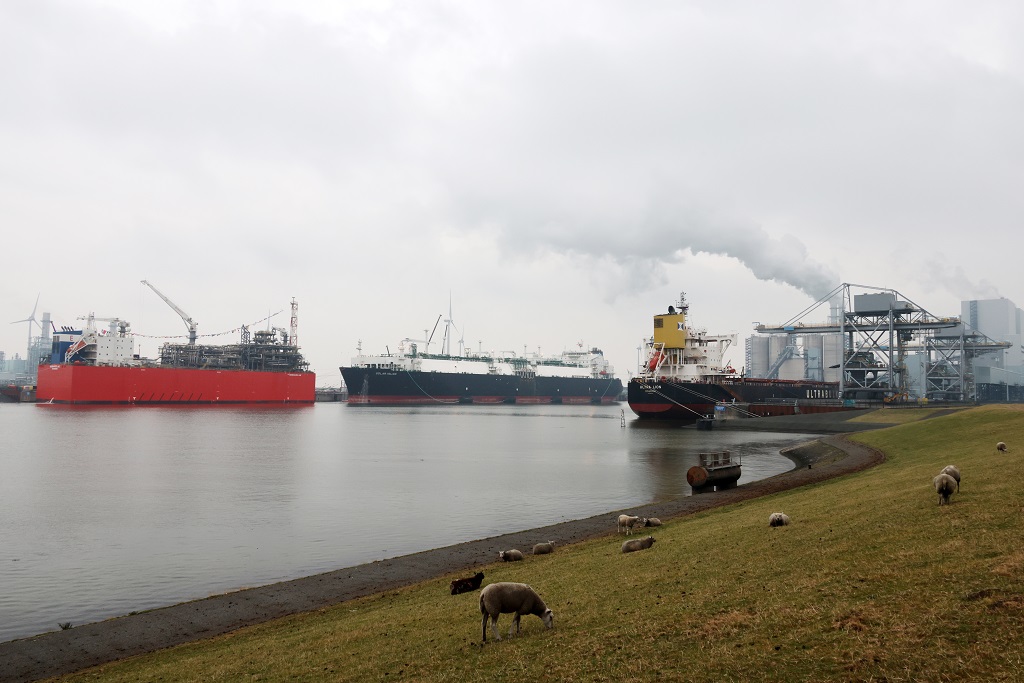 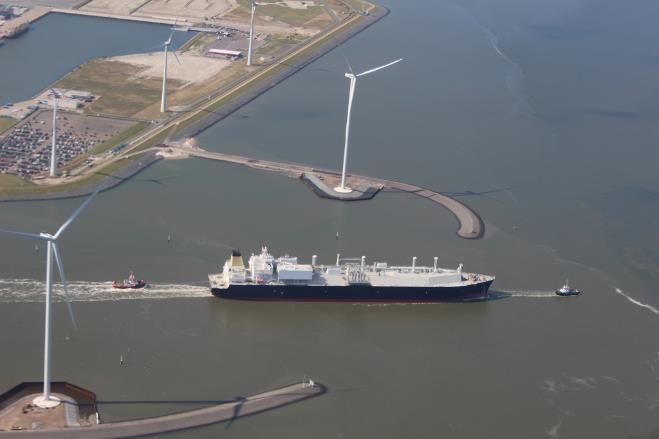 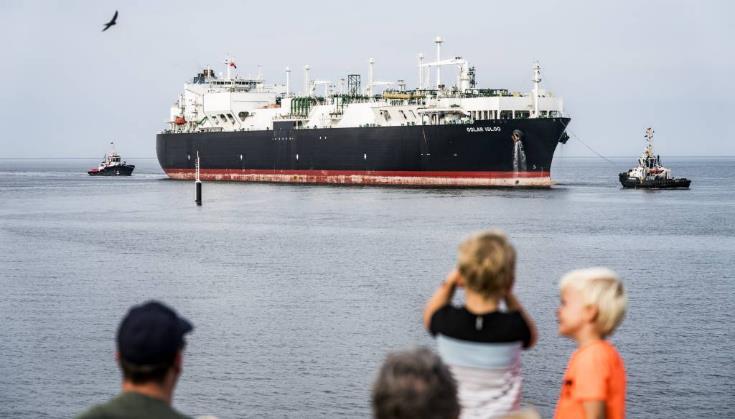 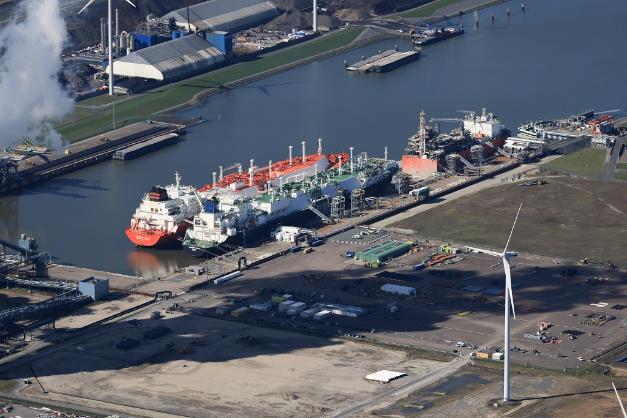 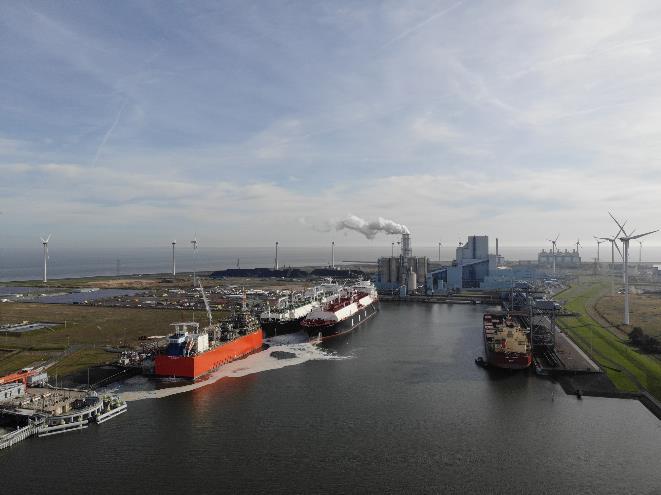 Tweede locatie QTS
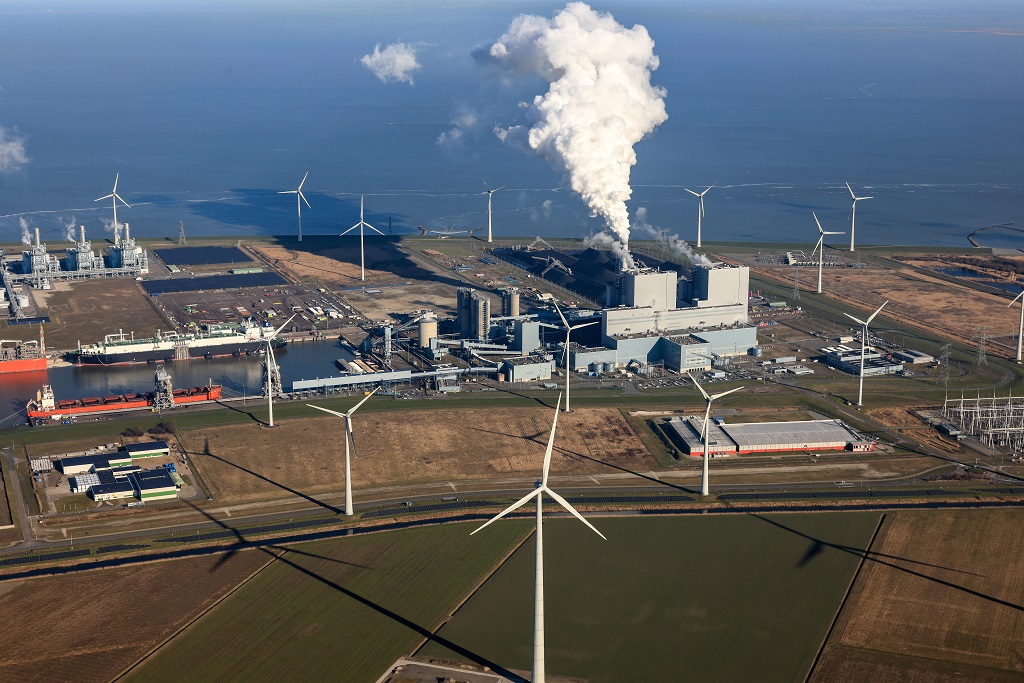 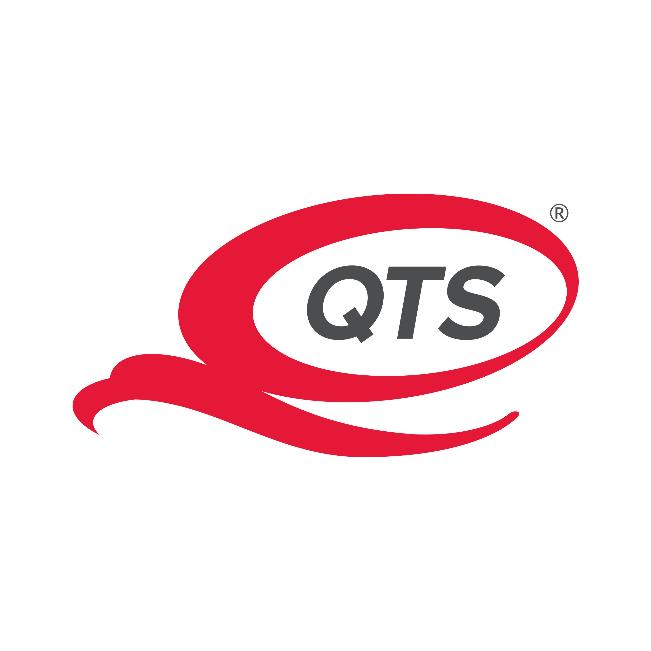 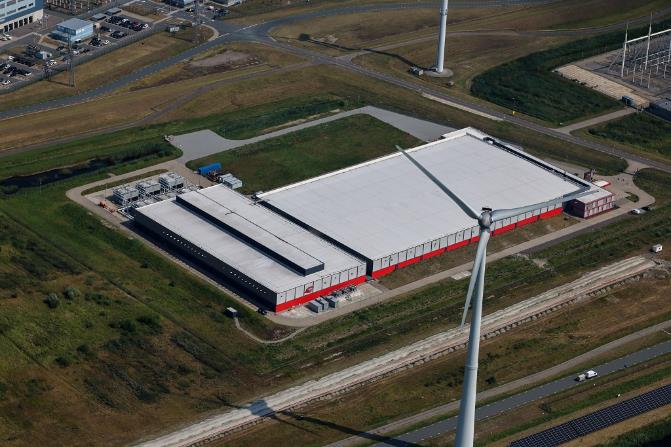 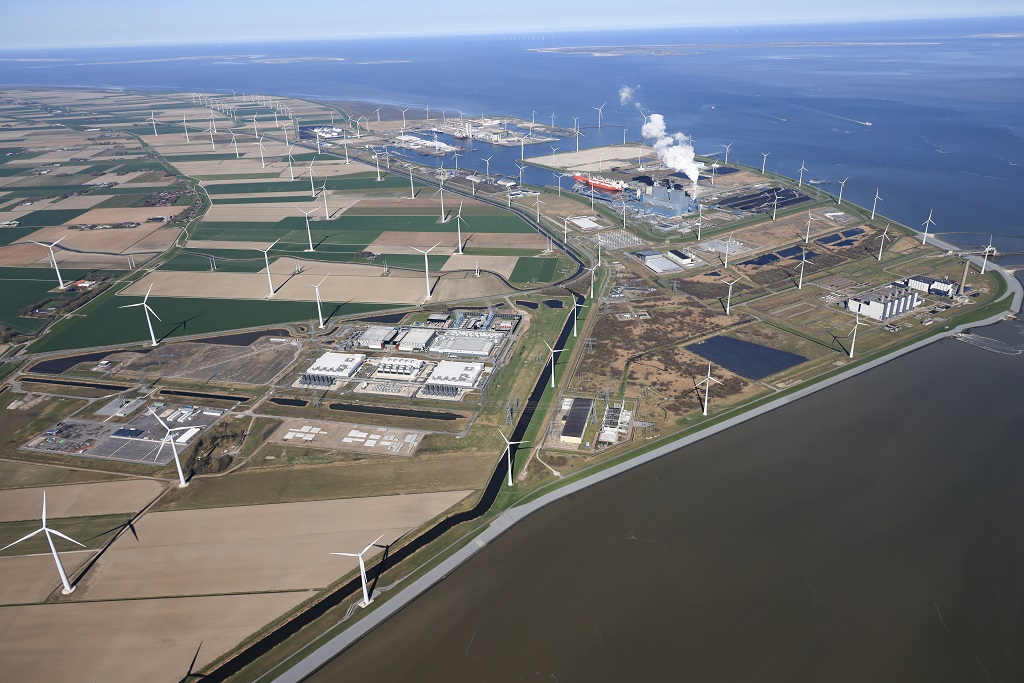 Ontwikkelingen Eemshaven
Nieuwe sleepdienst
Oostpolder
± 600 hectare
Uitbreidingsgebied Eemshaven
Imago-onderzoek Groningen Seaports
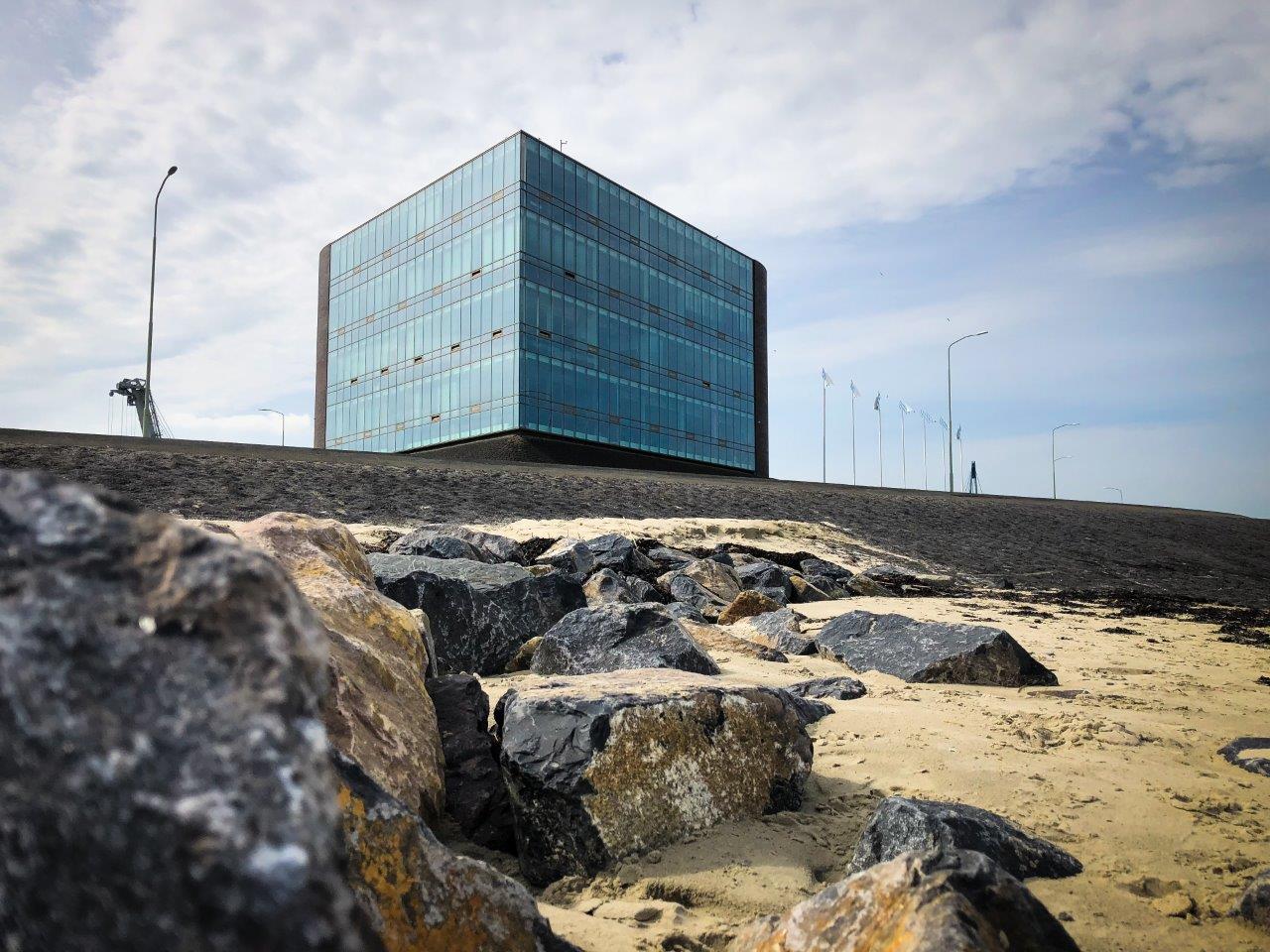 [Speaker Notes: Voor realiseren klimaatdoelen absoluut en snel minimaal 6 000 MW wind op zee nodig.
Naast vraag groene energie nu extra opgave groene waterstof.
Boven de wadden
Aanlanding in Eemshaven]
Op 7 juni 2023 bestaat de Eemshaven 50 jaar!
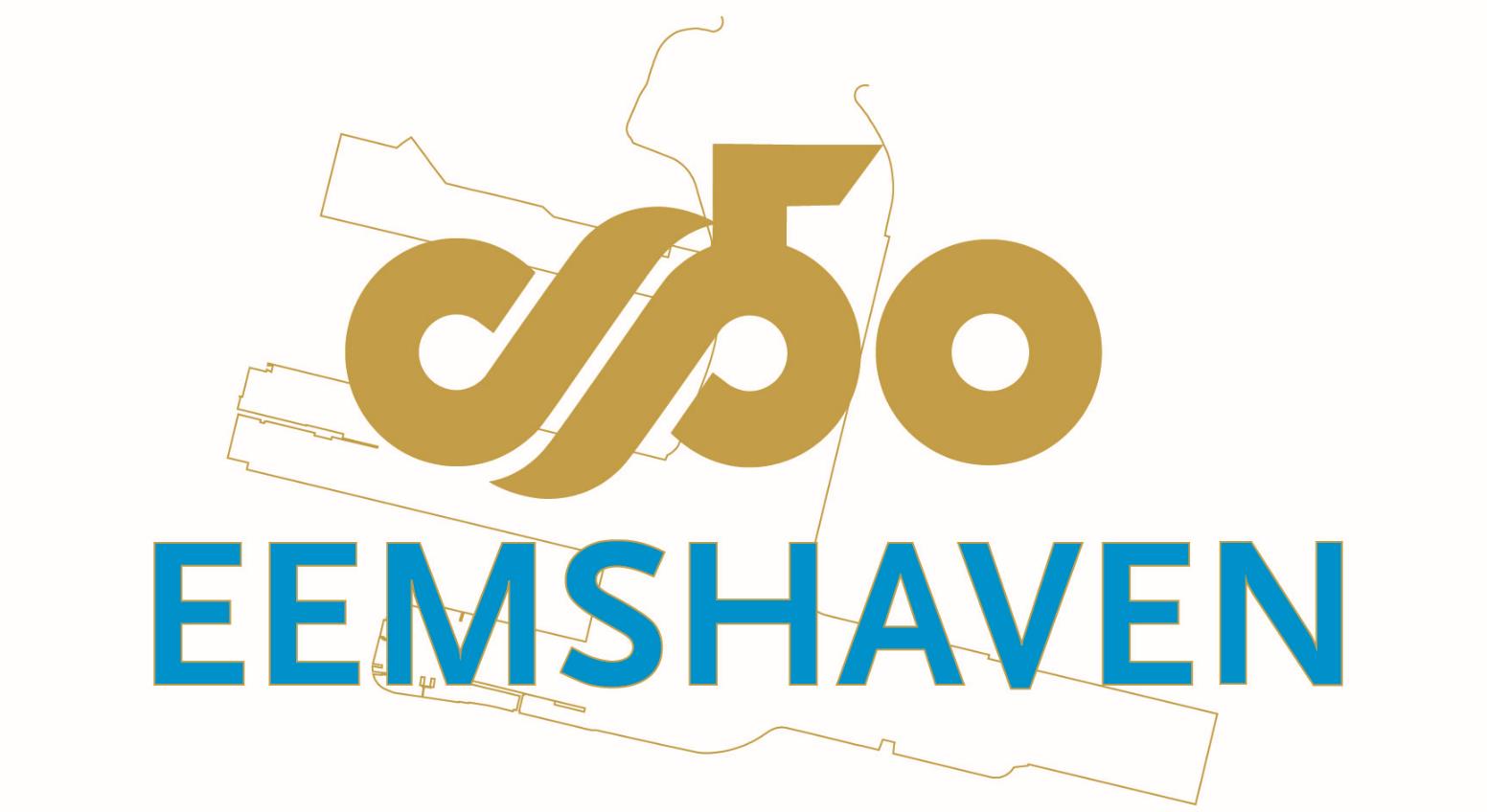 [Speaker Notes: Voor realiseren klimaatdoelen absoluut en snel minimaal 6 000 MW wind op zee nodig.
Naast vraag groene energie nu extra opgave groene waterstof.
Boven de wadden
Aanlanding in Eemshaven]
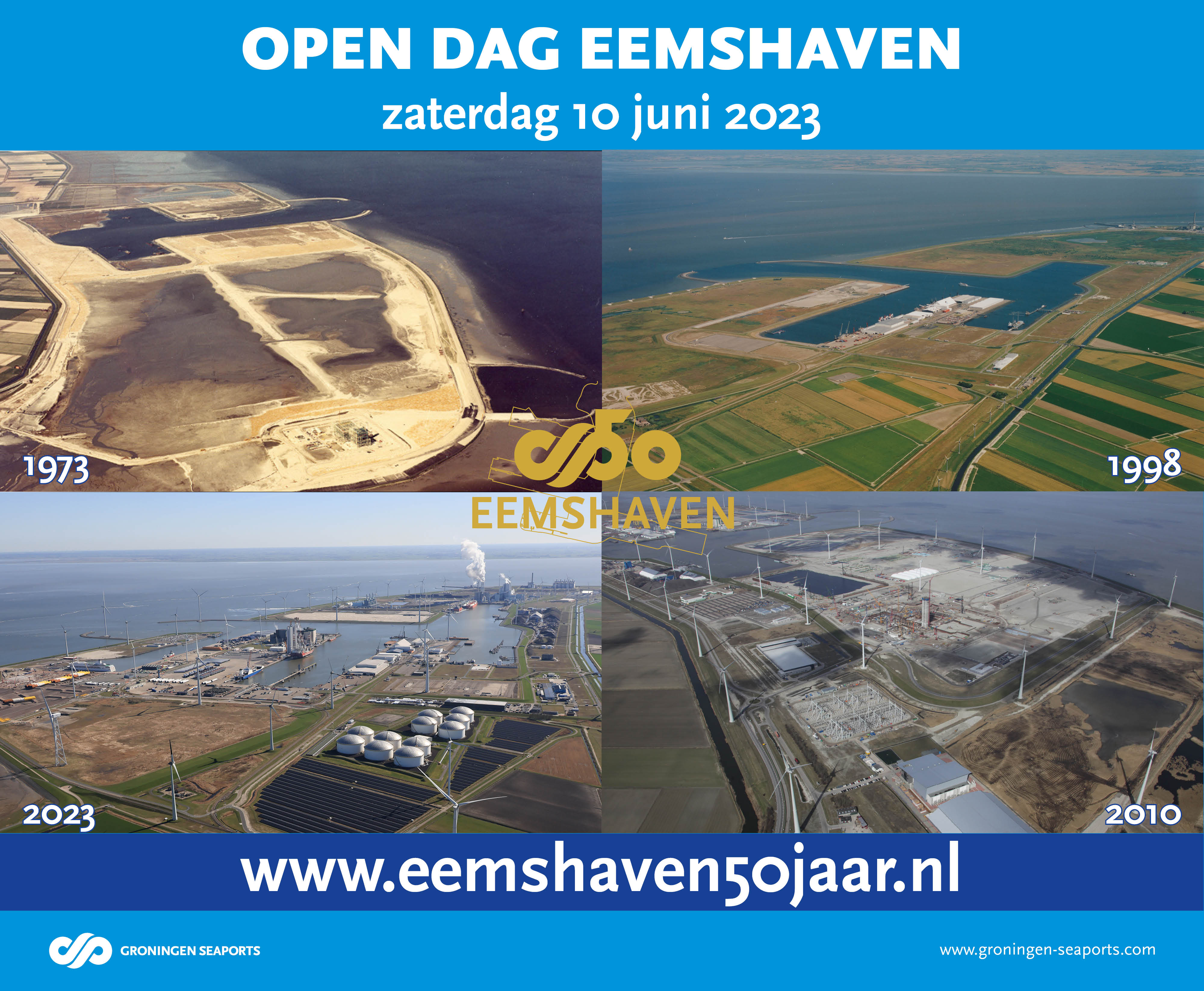 [Speaker Notes: Voor realiseren klimaatdoelen absoluut en snel minimaal 6 000 MW wind op zee nodig.
Naast vraag groene energie nu extra opgave groene waterstof.
Boven de wadden
Aanlanding in Eemshaven]
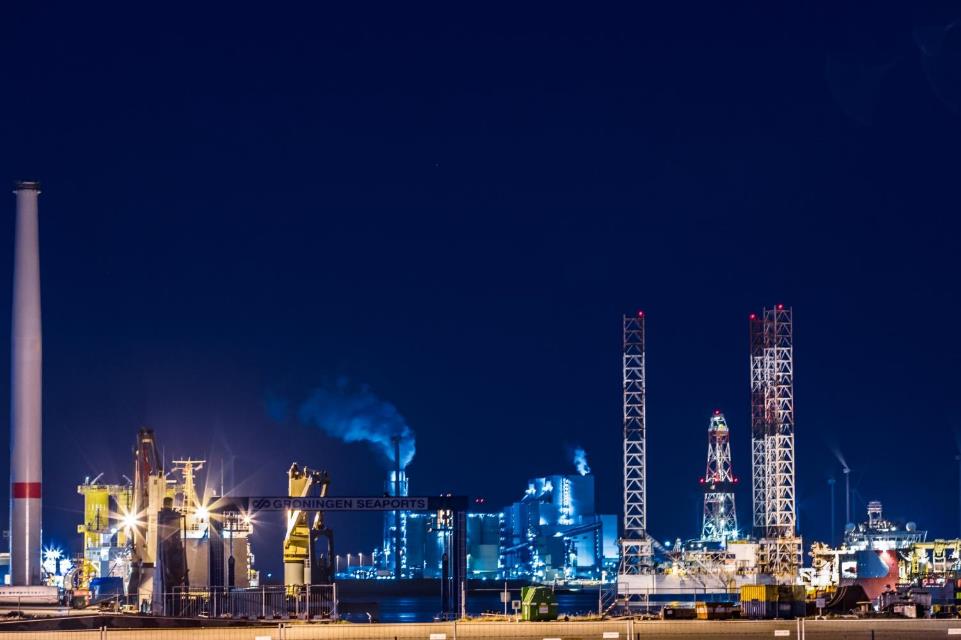 Bedankt voor je aandacht!
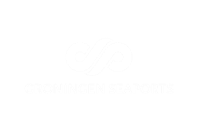 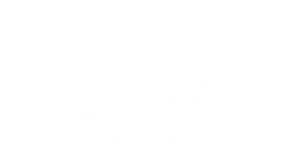 WWW.GRONINGEN-SEAPORTS.COM